West coast totem poles
Pole Types
Nuu-chach-nulth welcome pole
West coast van isle
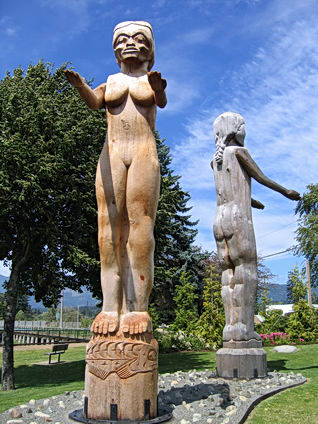 Human figure with outstretched arms
Larger than life
Greeted visitors at beaches in front of villages
Pole types
Haida house portal pole
Haida gwaii
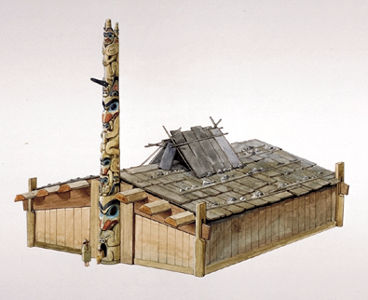 Attached to a house, the door passed through the pole
The door was used for special ceremonies
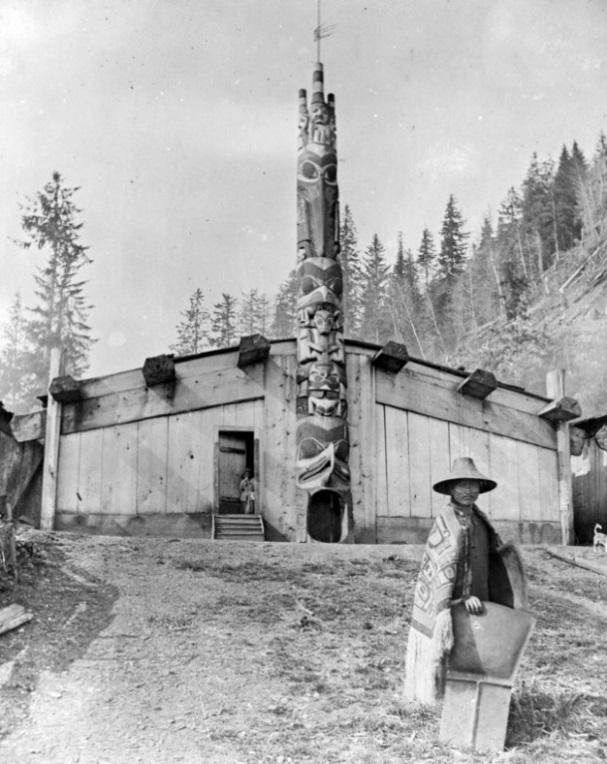 Pole types
Haida, Tlingit, Tsimshian, Kwakiutl, nuu-chah-nulth
Memorial Pole
Made for the passing of a chief by the new incoming chiefs family
Built in front of a house but not attached to it
Carvings displayed special events or achievements achieved in the persons life
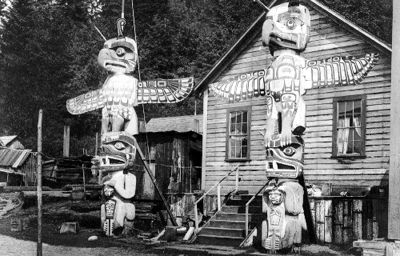 Pole Types
Haida & Tsimshian
Mortuary Pole
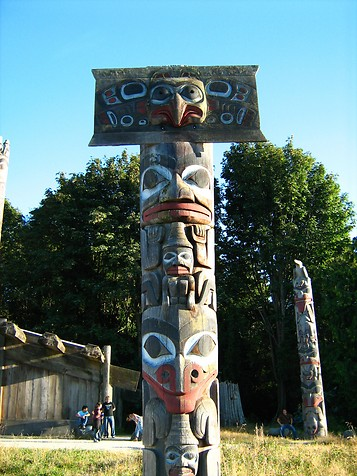 Made for very highly ranked people
Remains were placed in a hollow cavity in the pole, and was covered by a panel or box
Unlike normal poles mortuary poles were erected with the wide end in the air.
Pole types
Tlingit
Shame Pole
Public proclamation of another’s misdeed or unpaid debt
When the debt was paid or forgiven the pole came down
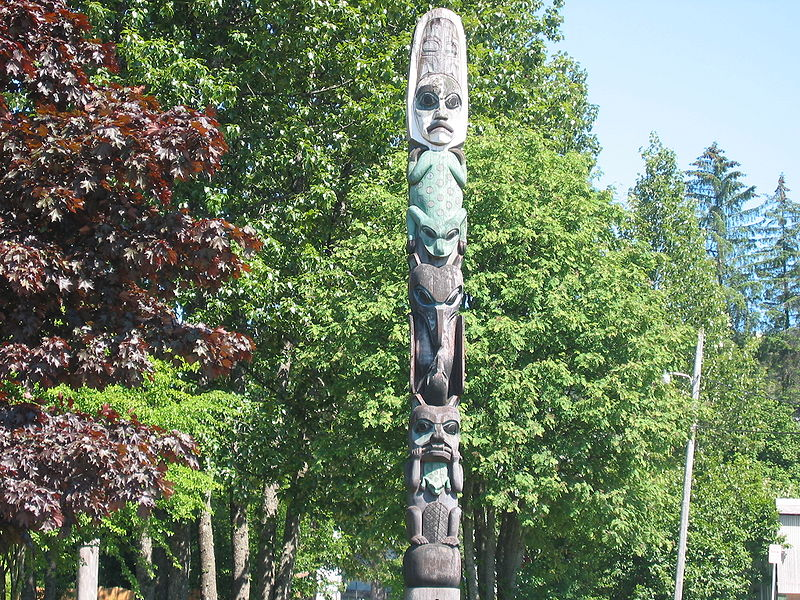 Pole types
anyone
Commercial pole
Commissioned for purposes outside the culture often for governments, businesses, or individuals
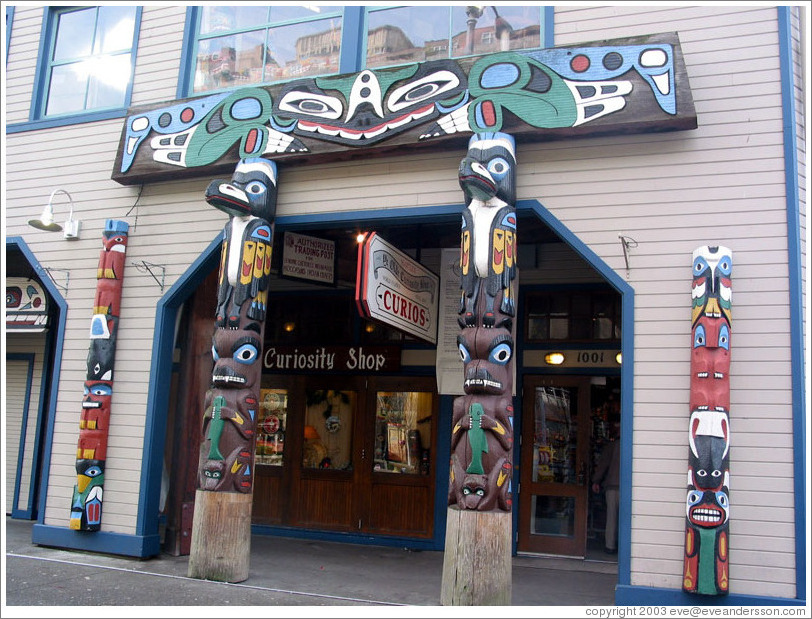 Purposes of poles
Displayed peoples origins and lineages,
Rights & privileges
Supernatural experiences
Exploits and achievements
Acquisitions and territories
Marriages and memorials
Purpose of poles
Totem poles gave the people cultural identity, and proclaimed their wealth and status within the village and within their nation
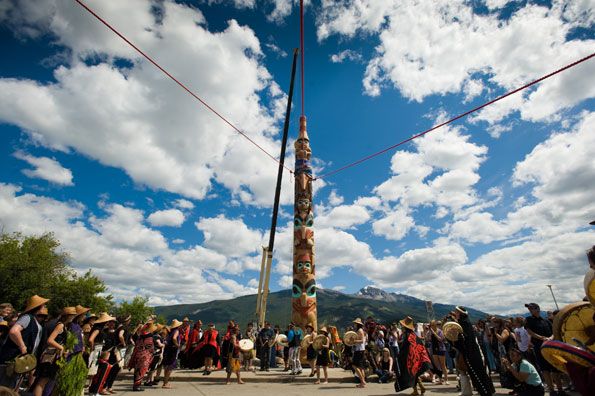 Animal Symbology
The Bear
meaning
Strength
Calm
Family
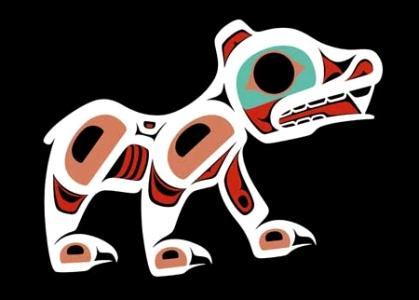 Animal symbology
The Eagle
meaning
Courage
Healing
Grace
Intelligence
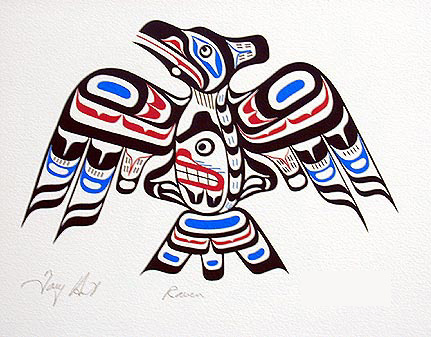 Animal Symbology
The whale
Meaning
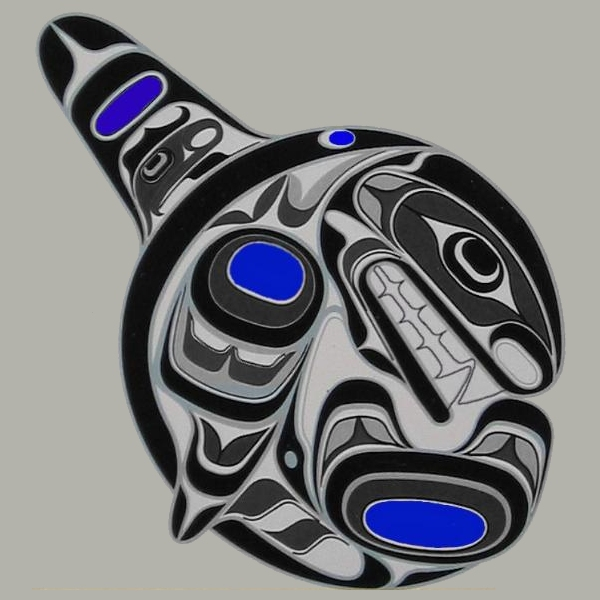 Wise
Kindness
Compassion
Animal Symbology
The Raven
Meaning
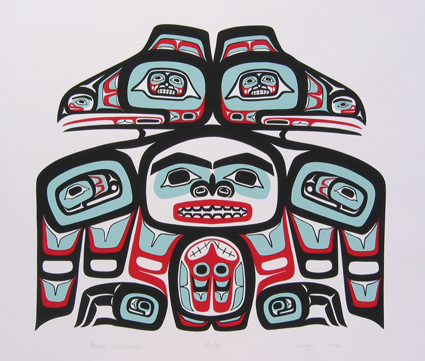 Courage
Trickster
Creativity 
Change
Animal Symbology
The Frog
Meaning
Adaptable
Cleansing
Rebirth
peace
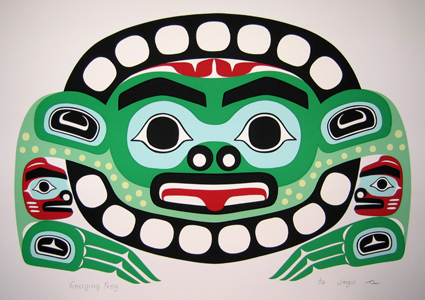 Animal Symbology
The Wolf
Meaning
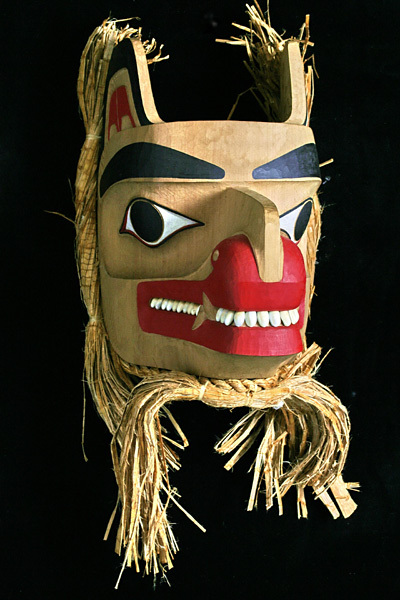 Intelligence
Leadership
Family
Animal Symbology
The Salmon
Meaning
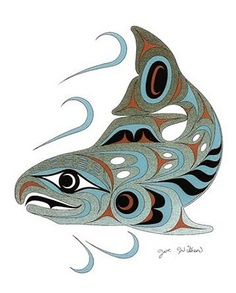 Instinct
Determination
Renewal
Wealth
Animal Symbology
The hummingbird
Meaning
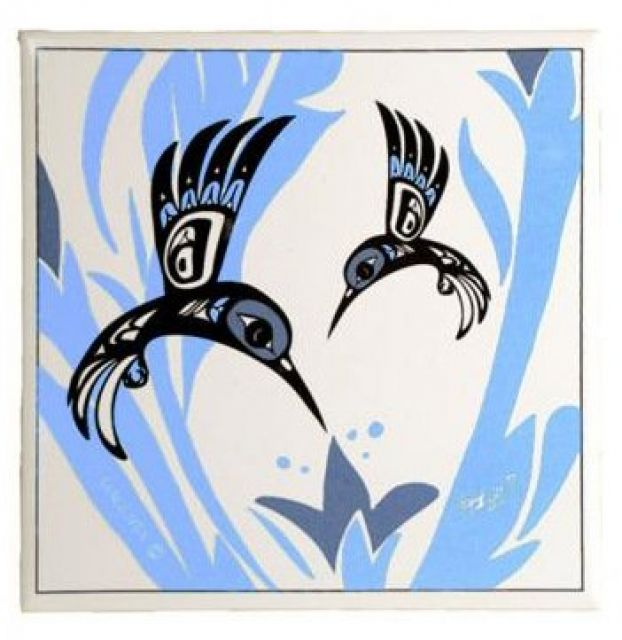 Beauty
Intelligence
Love
Animal Symbology
The Beaver
Meaning
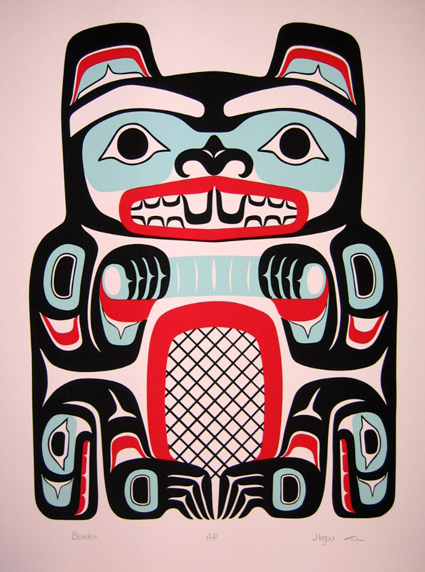 Hard work ethic
Protector
Strong will
Animal Symbology
The Owl
Meaning
Knowledge
Wisdom
Afterlife, seer of souls
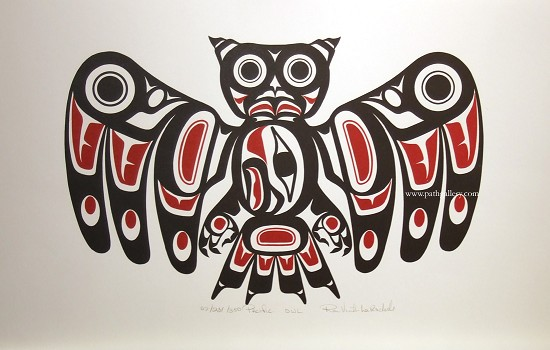 Ticket out the door:
On a piece of paper write which animal you feel represents you.

What qualities (meaning) do you share with the animal?

Give me 4 examples of things you have done in the past that exemplify a trait of that animal?
Answering Questions
Owl:

I feel the owl best symbolizes me. I believe this because the owl represents the qualities of knowledge, wisdom, and connection to the after life. Like the owl, I seek knowledge in areas I am interested in. For example, I love cars and I read something everyday on engines and car performance.
Answering Questions
Eg: “I feel the owl best symbolizes me.”

-opening (1st) sentence states the fact you wish to prove

Eg: “I believe this because the owl represents the qualities of knowledge, wisdom, and connection to the after life.”

-2nd sentence lists the reasons or evidence to support you fact from sentence 1
Answering Questions
-3rd  sentence connects you and the topic you are writing about.

Eg. “Like the owl, I seek knowledge in areas I am interested in.”
Answering Questions
-4th sentence (most important) provides EVIDENCE to support your claims in sentence 2 & 3.

Eg. “For example, I love cars and I read something everyday on engines and car performance.”
Ticket out the door:
On a piece of paper write which animal you feel represents you.

What qualities (meaning) do you share with the animal?

Give me 4 examples of things you have done in the past that exemplify a trait of that animal?